Муниципальное автономное дошкольное  образовательное учреждение «Детский сад №19 «Чебурашка» комбинированного вида
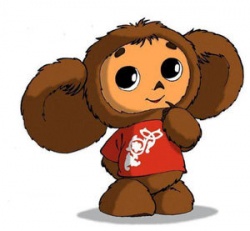 Верхняя Салда, ул. Воронова, 6/2
Телефон: 8(34345) 5-48-91
Заведующий: Жамилова Анна Сергеевна
Содержание АООП ДО разработано  в соответствии:
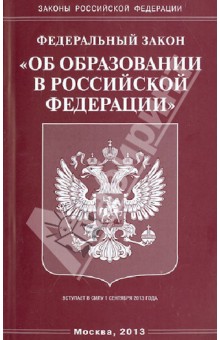 Федеральным законом от 29 декабря 2012г. № 273-ФЗ  «Об образовании в Российской Федерации» 
Федеральным государственным образовательным стандартом дошкольного образования 
Примерной основной образовательной программой дошкольного образования (одобрена решением федерального учебно-методического объединения по общему развитию. Протокол №2/15 от 20.05.2015).
СП 2.4.3648-20 «Санитарно-эпидемиологические требования к организациям воспитания и обучения, отдыха и оздоровления детей и молодежи»; 
СанПиН 1.2.3685-21 «Гигиенические нормативы и требования к обеспечению безопасности и (или) безвредности для человека факторов среды обитания»;
СанПиН 2.3/2.4.3590-20 «Санитарно-эпидемиологические требования к организации общественного питания населения;
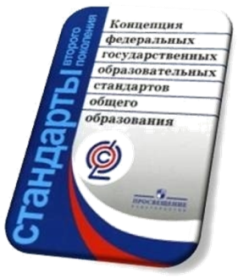 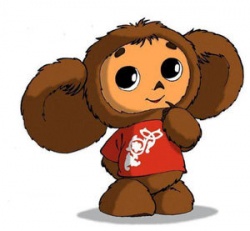 Программа реализуется в течение всего времени пребывания детей в «Детский сад № 19 «Чебурашка» комбинированного вида в группах компенсирующей направленности для детей с ТНР, ОНР (с 4 до 7 лет).
Содержание  АООП ДО предусматривает разностороннее, гармоничное, личностное развитие детей дошкольного возраста с ТНР, ОНР от 4 до 7 лет в различных видах общения и деятельности, с учетом их возрастных, индивидуальных психологических и физиологических особенностей, коррекцию недостатков в речевом развитии, профилактику вторичных нарушений.
2 группы компенсирующей направленности:

1 группа среднего возраста – от 4 до 5 лет
1 группа старшего возраста – от 5 до 6 лет
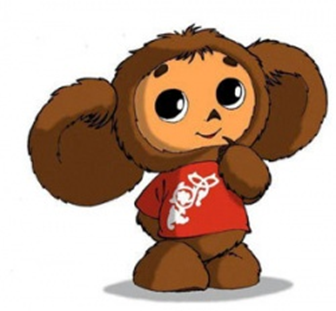 Цель Программы
 построение системы образовательной и коррекционно - развивающей работы, максимально обеспечивающей создание условий для развития ребёнка с тяжёлыми нарушениями речи (далее по тексту – ТНР) в группах компенсирующей направленности, в возрасте с 4 до 7 лет (до окончания образовательных отношений), его позитивной социализации, личностного развития, развития инициативы и творческих способностей на основе сотрудничества со взрослыми и сверстниками в соответствующих возрасту видах деятельности с привлечением синхронного выравнивания речевого и психического развития, на основе полной интеграции действий всех специалистов дошкольной образовательной организации и родителей дошкольников.
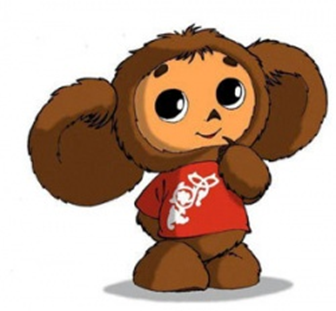 Задачи Программы
охрана и укрепление физического и психического здоровья детей с ТНР (общим недоразвитием речи), в том числе их эмоционального благополучия;
создание благоприятных условий развития детей с ТНР (общим недоразвитием речи) в соответствии с их возрастными и индивидуальными особенностями и склонностями, развитие способностей и творческого потенциала каждого ребенка как субъекта отношений с самим собой, другими детьми, взрослыми и миром;
объединение обучения, воспитания, развития и коррекции в целостный образовательный процесс на основе духовно-нравственных и социокультурных ценностей, принятых в обществе правил и норм поведения в интересах человека, семьи, общества;
формирование общей культуры личности детей с ТНР (общим недоразвитием речи), в том числе ценностей здорового образа жизни, развития их социальных, нравственных, эстетических, интеллектуальных, физических качеств, инициативности, самостоятельности, ответственности, предпосылок учебной деятельности;
обеспечение психолого-педагогической поддержки семьи повышение компетентности родителей (законных представителей) в вопросах развития и образования, охраны и укрепления здоровья детей с ТНР (общим недоразвитием речи);
обеспечение эмоционального благополучия посредством интеграции содержания образования и организации взаимодействия субъектов образовательного процесса.
Педагоги и специалисты обеспечивающие воспитательный и образовательный процесс:

 СТАРШИЙ ВОСПИТАТЕЛЬ
 ВОСПИТАТЕЛИ
 МУЗЫКАЛЬНЫЕ РУКОВОДИТЕЛИ-2
 ИНСТРУКТОР ПО ФИЗИЧЕСКОЙ КУЛЬТУРЕ
 ПЕДАГОГ-ПСИХОЛОГ
 ЛОГОПЕД (УЧИТЕЛЬ-ЛОГОПЕД) -2
 ПЕДАГОГ ДОПОЛЬНИТЕЛЬНОГО  ОБРАЗОВАНИЯ
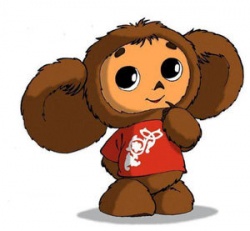 Образовательный уровень педагогов (чел.)
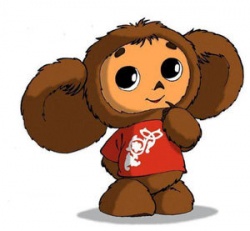 Уровень квалификации педагогов (%)
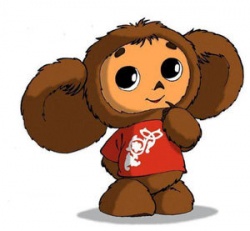 Педагогический стаж работы(%)
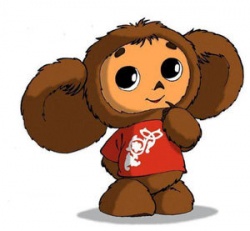 Обязательная часть
Обязательная часть реализуется с учетом Примерной основной образовательной программы дошкольного образования (одобрена решением федерального учебно-методического объединения по общему развитию. Протокол №2/15 от 20.05.2015г.) Объем обязательной части основной образовательной программы составляет - 60% от ее общего объема.
Часть, формируемая участниками образовательных отношений. Объем части основной образовательной программы, формируемой участниками образовательных отношений составляет - 40% от общего объема.
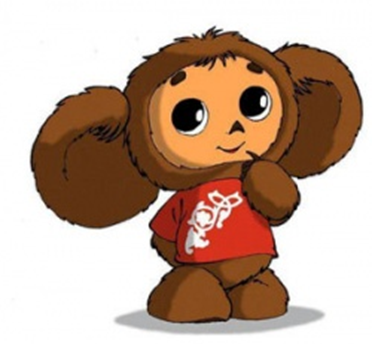 Часть, формируемая участниками образовательных отношений реализуется через:
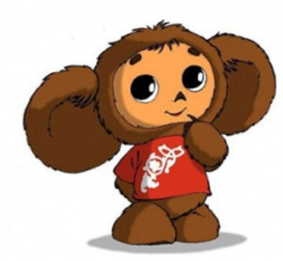 Образовательные области:
Виды детской деятельности, организуемые в ДОУ предусмотренные АООП ДО
Игровая деятельность
Речевая и коммуникативная деятельность
Познавательная деятельность и познавательно-исследовательская деятельность
Восприятие художественной литературы и фольклора
Конструирование и изобразительная деятельность детей
Музыкальная деятельность
Музыкальная деятельность
Двигательная деятельность
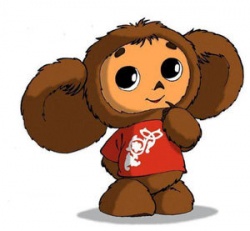 Содержание  Программы
Социально-коммуникативное 
развитие направлено на усвоение норм и ценностей, принятых в обществе, включая моральные и нравственные ценности;
ВАШИ  ДЕТИ  УЧАСТВУЮТ   В :
минутках общения
дружеских посиделках
групповых делах
различных играх (интерактивных, ритмических, коммуникативных, ситуативно-ролевых, творческих, играх-инсценировках, сюжетных,  играх-дискуссиях)
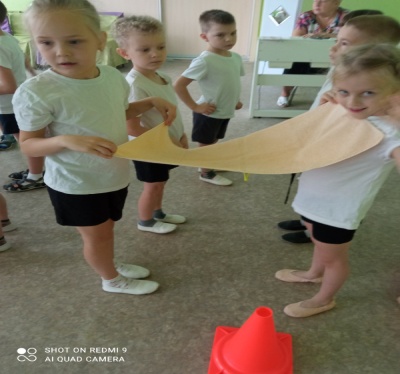 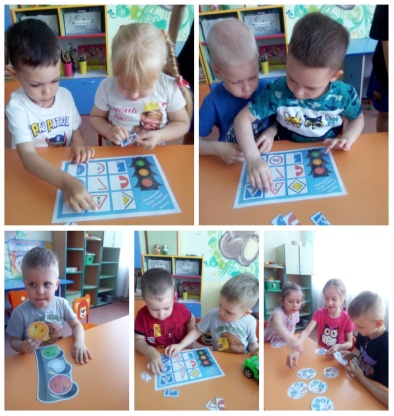 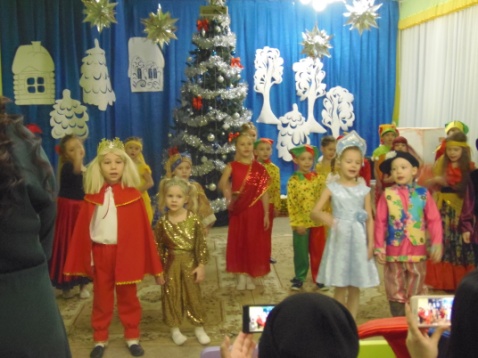 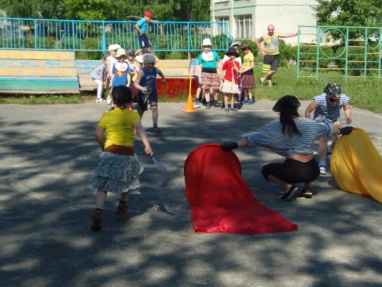 Познавательное развитие 
предполагает развитие интересов детей, любознательности и познавательной мотивации; формирование познавательных действий, развитие воображения и творческой активности
ВАШИ  ДЕТИ   БУДУТ  УЧАСТНИКАМИ :
познавательных бесед 
•   познавательных экскурсий
•  наблюдений
участвовать в создании мини-музеев
•  опытно-экспериментальная деятельности 
•  игровой деятельности 
•  творческих заданий
•  трудовой  деятельности
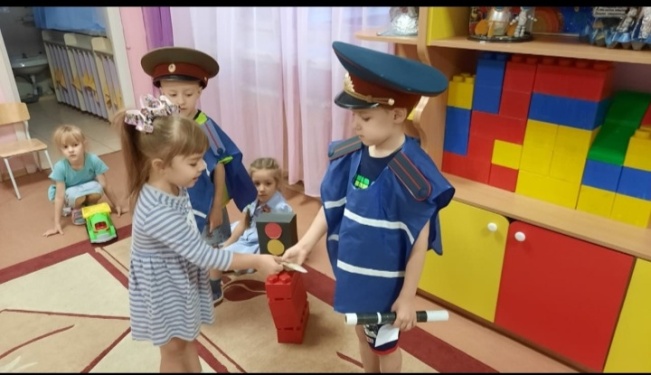 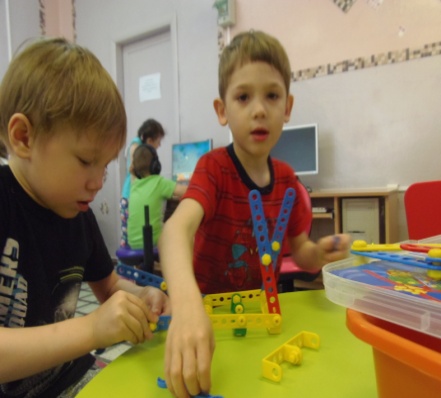 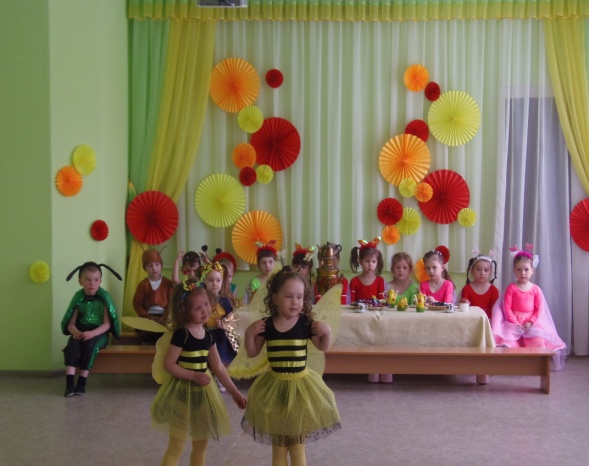 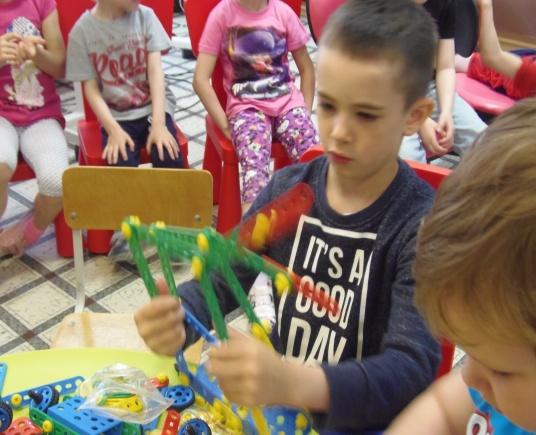 Речевое развитие  
развитие связной, грамматически правильной диалогической и монологической речи
ВАШИ ДЕТИ  БУДУТ:
беседовать , рассказывать, рассуждать
получать помощь педагога-психолога 
рассматривать картины, иллюстрации, предметы, игрушки, помещения
индивидуально работать с учителем-логопедом
знакомится  с дидактическими, звуковыми, подвижными, артикуляционными играми
наблюдать , участвовать в  экскурсиях
приобщаться к чтению, знакомясь с художественными произведениями
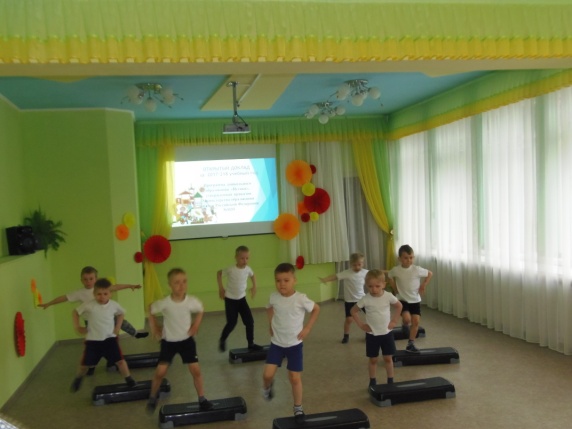 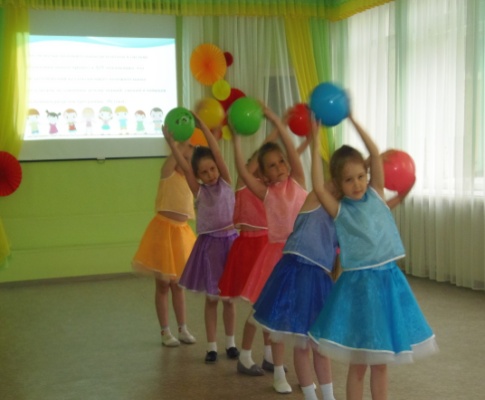 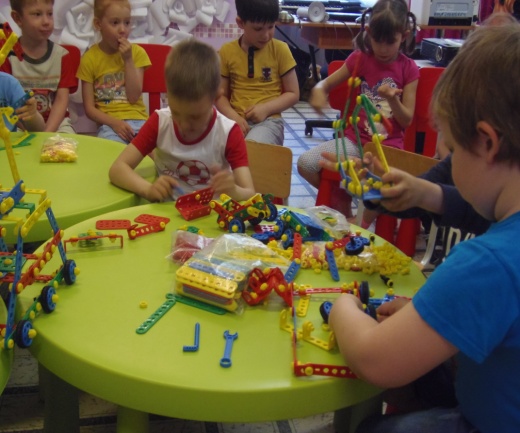 Художественно-эстетическое 
развитие предполагает развитие  восприятия и понимания произведений искусства (словесного, музыкального, изобразительного);
ВАШИ   ДЕТИ   ВМЕСТЕ   С  ПЕДАГОГАМИ   БУДУТ  
ЗАНИМАТЬСЯ:
лепкой, аппликацией, рисованием , 
конструированием 
разными видами театров
танцевать
петь
ознакомлением  с   музыкальными  произведениями
УЧАСТВОВАТЬ В :
музыкальных праздниках и развлечениях
театральных представлениях
конкурсах
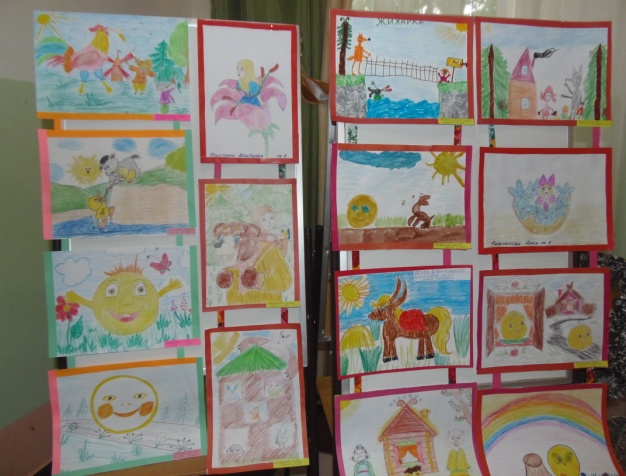 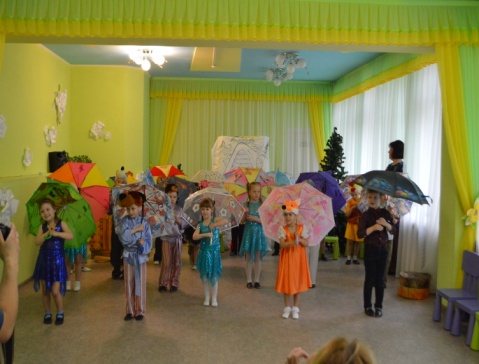 Физическое развитие
 включает приобретение опыта в двигательном виде деятельности детей: направленном на развитие таких физических качеств, как координация и гибкость;
Инструктор по физической культуре и воспитатели  организуют для  ваших    детей: 
утреннюю гимнастику
•  физкультминутки, или физкультурные паузы 
•  подвижные игры в зале и на свежем воздухе
   активный отдых (физкультурные праздники, развлечения )
самостоятельная двигательная деятельность
мини-беседы с детьми (о строении организма, о закаливании и т.д.)
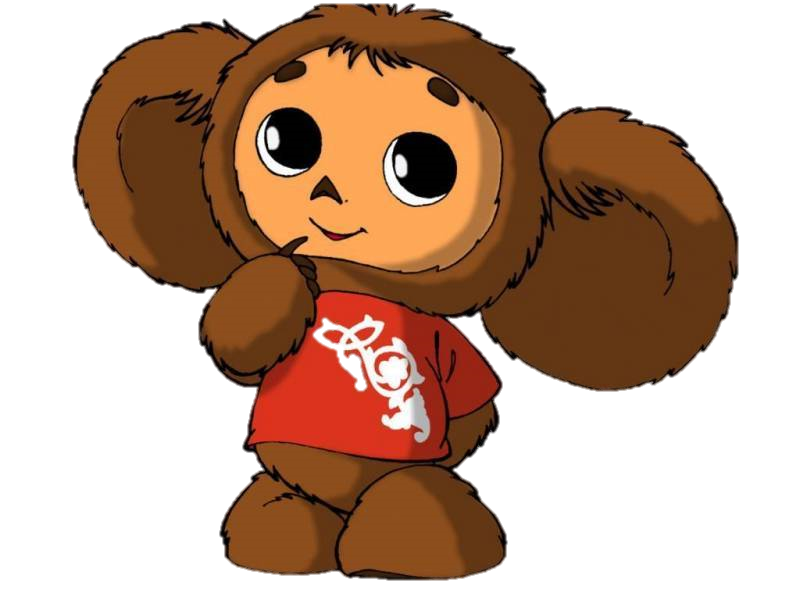 Взаимодействие педагогического коллектива с семьями детей
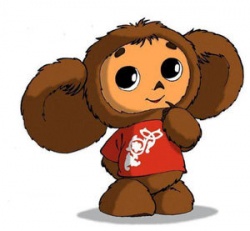 Взаимодействуя с  родителями  (законными представителями)   воспитанников ,  педагоги  Детского сада № 19 «Чебурашка»:
Оказывают  социально – психологическую помощь  родителям в осознании  собственных   семейных и социально – средовых ресурсов, способствующих преодолению внутрисемейных проблем и проблем взаимоотношений с ребёнком, работают над коррекцией речи воспитанников;
Привлекают родителей в образовательную деятельность ДОУ, на основе выявления потребностей и поддержки   образовательных    инициатив  семьи.
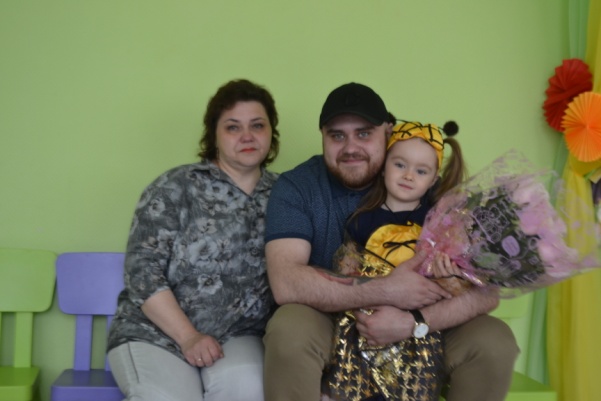 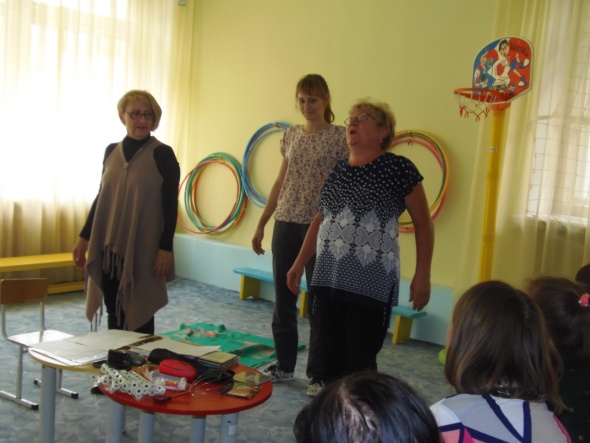 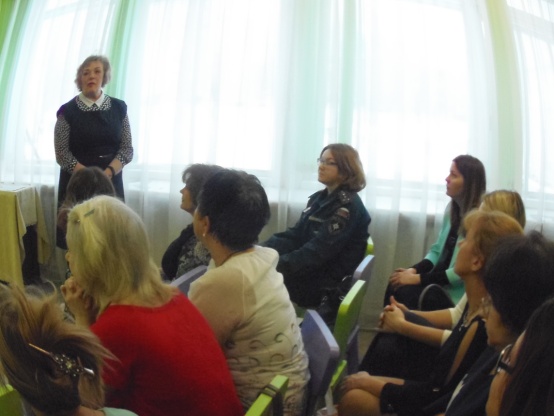 Взаимодействие  педагогического коллектива с семьями детей
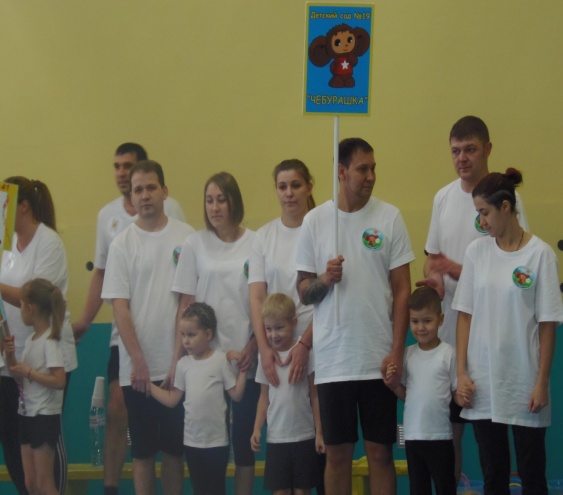 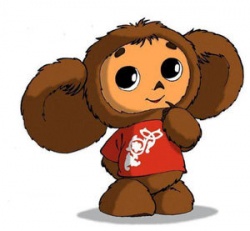 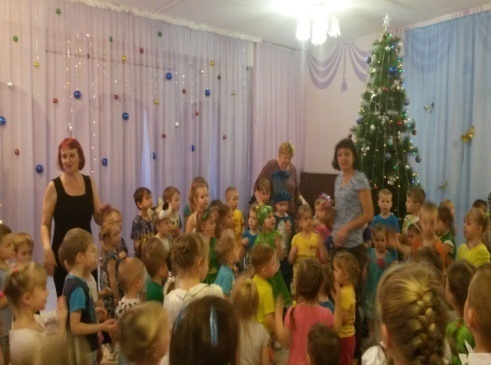 Взаимодействуя   с родителями  (законными представителями)  воспитанников ,  педагоги  Детского сада № 19 «Чебурашка»:
Осуществляют  всестороннее психолого – педагогическое  просвещение  родителей в области воспитания и образования дошкольников;
Способствуют  формированию в семье  максимально комфортных  условий  для  личностного роста и развития ребёнка, возрождению  семейного  воспитания,  семейных традиций в совместной деятельности семьи, ДОУ и учреждений дополнительного образования;
Организуют  и проводят  семейные досуги, совместное  праздники и мероприятия, индивидуальные консультации.
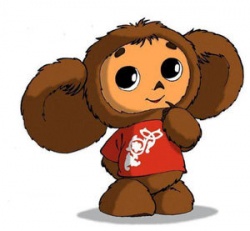 Особенности организации развивающей предметно-пространственной среды
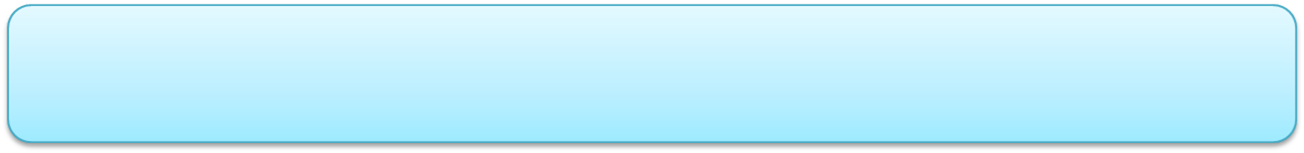 ПОЛИФУНКЦИОНАЛЬНОСТЬ
ТРАНСФОРМИРУЕМОСТЬ
ДОСТУПНОСТЬ
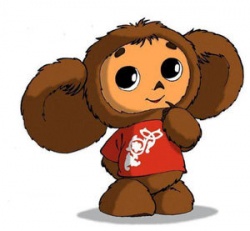 ВАРИАТИВНОСТЬ
СОЦИАЛЬНЫЕ   ПАРТНЕРЫ
СОШ 
ОУ № 2, 6, 3
ЦДТ
ДЕТСКАЯ БИБЛИОТЕКА
УПРАВЛЕНИЕ СОЦИАЛЬНОЙ ЗАЩИТЫ НАСЕЛЕНИЯ
ДЕТСКИЙ САД  № 19
ДВОРЕЦ КУЛЬТУРЫ 
им. АГАРКОВА
КИНОТЕАТР
«КЕДР»
ПОДРОСТКОВЫЙ КЛУБ «ДРУЖБА»
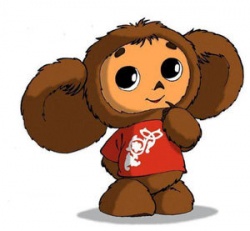 Целевые ориентиры на этапе завершения дошкольного образования
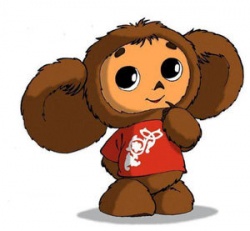 Мы  рады  Вас приветствовать в нашем
«Детском саду № 19 «Чебурашка»
_______________________________
по адресу:
г. Верхняя Салда ,   ул. Воронова 6/2;
 Тел. 8(34345) 5-48-91
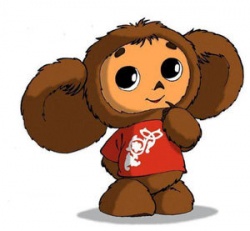